Landscape Education for DemocracyYour Landscape Symbols
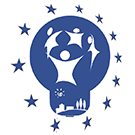 Working Group: x

Group members:
xxx
xxx
xxx
xxx
etc.
Part 1: The group members‘ landscape symbols/photo voice

Group member 1 – x:

Slide 1 -2 : Your photo voice


The first two slides can be repreated for each group member, so there will be two slides per group member

Please only use your original material

Presentation time: max. 2 minutes per slide
Part 2: Results from your group reflection
The final slide should present a synthesis of your group reflections. 

Did you encounter similarities/differences in the way you have identified and analysed each others’ symbols? 

What would you conclude from this for the concept of landscape?
Time frame: 2 minutes per slide, 15-20 minutes per group maximum 
+ 10 minutes discussion

We will present in five parallel sessions à 90 minutes.

Time limits need to be taken seriously, please practice in advance!

This presentation needs to reach your tutors before Wednesday, April 18.